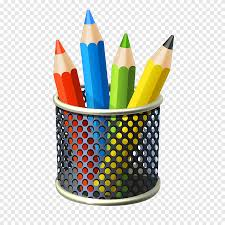 Artes visuales 2° BÁSICO
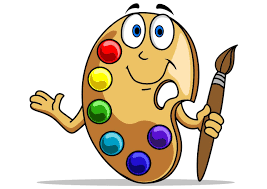 Actividad 6:“Paisajes chilenos”
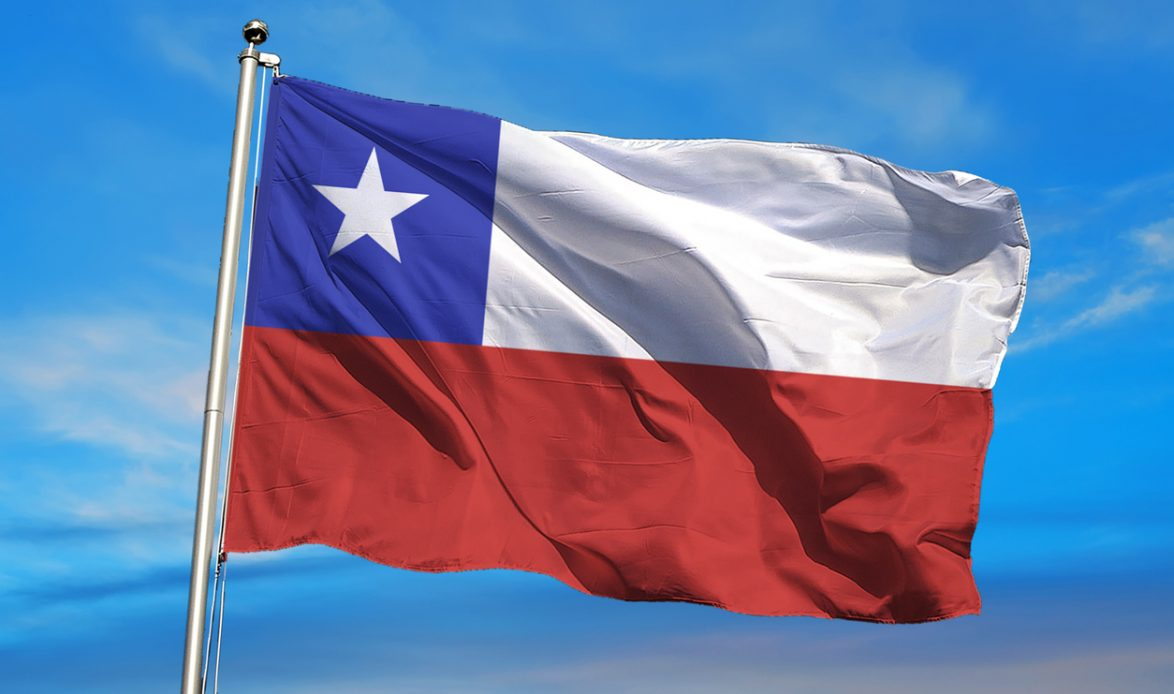 Desafío: 
Puedes colorear un paisaje que conozcas de Chile. 

1.- Recuerda un paisaje que conozcas de Chile. 

2.- Coloréalo en tu cuaderno. 

3.- ¿Cómo se llama ese lugar?
MANOS A LA OBRA.
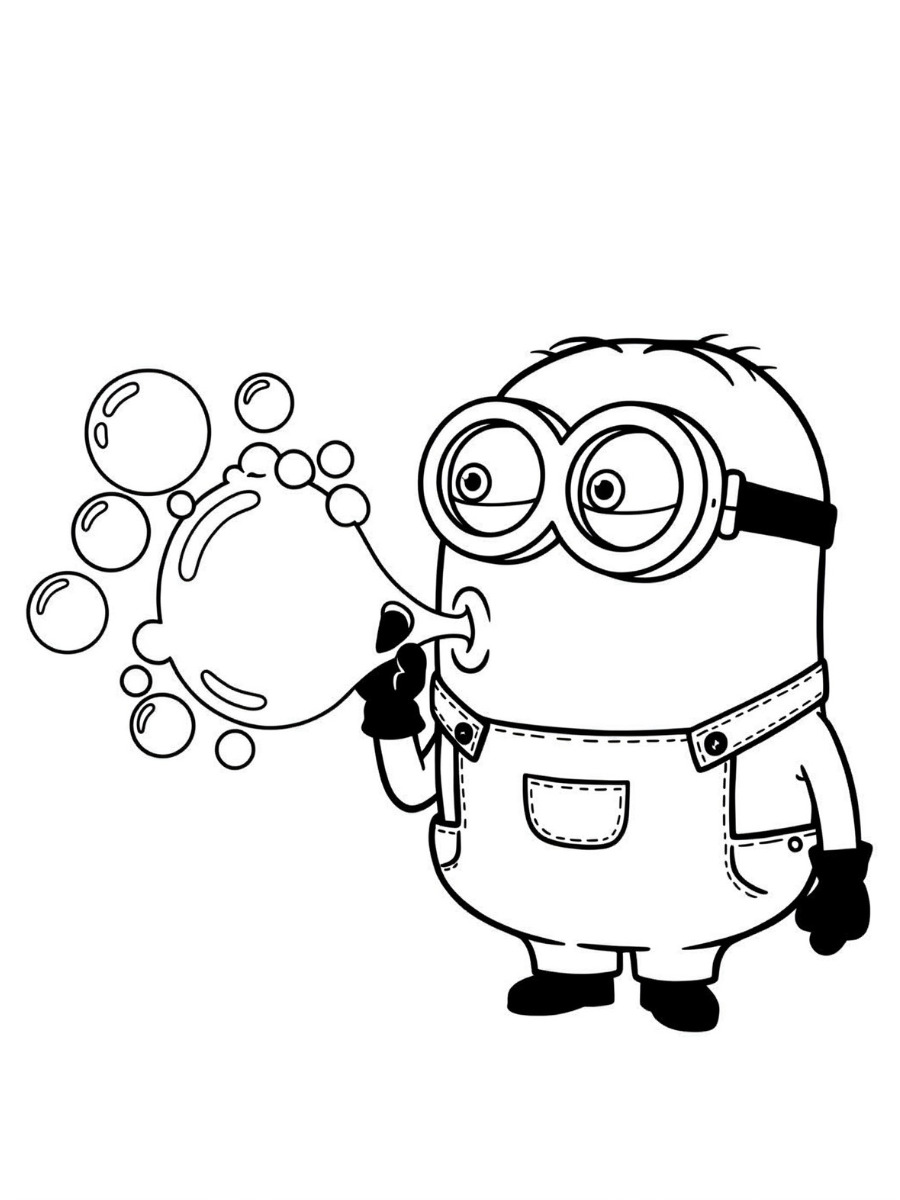 Lo lograste